Бюджет для гражданк решению Думы «О бюджете муниципального образования «Аларский район» на 2023 год и плановый период 2024 и 2025 годов
Бюджет муниципального образования «Аларский район» на 2023 год и на плановый период 2024 и 2025 годов.
Поступление доходов в бюджет МО «Аларский район» в 2023 году
1 млрд. 195  млн. 989,1  тыс. рублей
Безвозмездные поступления с областного бюджета в бюджет МО «Аларский район в 2023 году
Налоговые поступления в бюджет МО «Аларский район в 2023 году
Неналоговые поступления в бюджет МО «Аларский район в 2023 году
Динамика поступлений доходов в бюджет МО «Аларский район»
в тыс.руб.
в тыс.руб.
в тыс.руб.
Расходная часть бюджета МО «Аларский район» на 2023 годОбъем расходов по разделам:
Муниципальные  программыМО «Аларский район» и непрограммные направления деятельности
Муниципальная  программа"Повышение эффективности механизмов управления социально - экономическим развитием в муниципальном образовании "Аларский район" на 2020 - 2026 годы»
Финансовое обеспечение программы
Муниципальная программа"Развитие коммунальной инфраструктуры, строительства, объектов капитального строительства и дорожной инфраструктуры муниципального образования «Аларский район» на 2023-2026 годы»."
Финансовое обеспечение программы
Муниципальная программа "Развитие физической культуры, спорта и молодежной политики в Аларском районе "на 2020 - 2026 годы
Финансовое обеспечение программы
Муниципальная программа«Развитие культуры в муниципальном образовании «Аларский район» на 2022 - 2026г.г.»
Финансовое обеспечение программы
Муниципальная программа«Комплексные меры профилактики правонарушений в Аларском районе на 2022 – 2026 «Правопорядок»».
Финансовое обеспечение
 программы
Муниципальная  программа«Развитие системы  образования в Аларском районе на 2020 – 2026 г.г.»
Финансовое обеспечение
 программы
Непрограммные направления деятельности.
 
    Дума муниципального образования "Аларский район" –  2525,8 тыс. рублей, 
    Контрольно - счетная палата муниципального образования "Аларский район" – 4 598,4 тыс. рублей, 
Осуществление органами местного самоуправления областных государственных полномочий по определению персонального состава и обеспечение деятельности административных комиссий – 862,6 тыс. рублей. 
       Осуществление областного государственного полномочия по определению перечня должностных лиц органов местного самоуправления, уполномоченных составлять протоколы об административных правонарушениях – 0,7 тыс. рублей.
Контактная информация
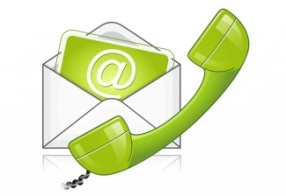 В случае возникновения вопросов Вы можете обратиться в
 Комитет по финансам муниципального образования Аларский район: 

          позвонить по телефону: (8-395-64) 37-1-40

          написать на электронную почту: alarfin@irmail.ru 
 
          https://alar.irkmo.ru/
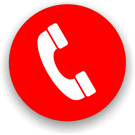 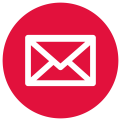 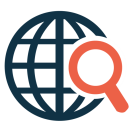